Wajngarten M, Sampaio Silva G
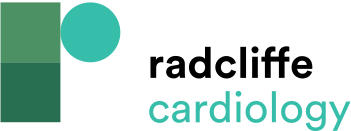 Blood Pressure Levels in Patients with Stroke
Citation: European Cardiology Review 2019;14(2):111–5
https://doi.org/10.15420/ecr.2019.11.1
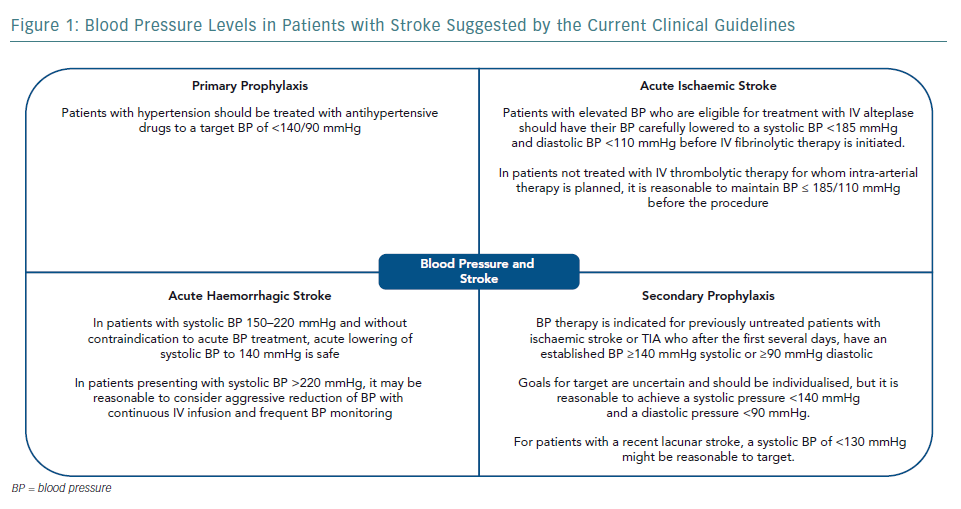